Pracovné právo – 2. časť
Časové podmienky práce
Pracovný čas
Je časový úsek, v ktorom je zamestnanec  k dispozícii zamestnávateľovi a plní povinnosti v súlade s pracovnou zmluvou
Týždenný pracovný čas
40 hodín pri 1 zmennej prevádzke
38 ¾ hodiny pri 2 zmennej prevádzke
37 ½ hodiny pri 3 zmennej prevádzke
Mladiství nad 16 rokov - 37 ½ hodiny , pod 16 rokov – 30 hodín
Tento čas neobsahuje prestávky v práci
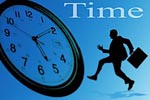 Doba odpočinku
Zahŕňa prestávky v práci, nepretržitý denný odpočinok, nepretržitý odpočinok v týždni, dni pracovného pokoja
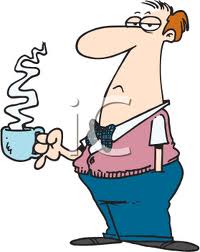 Prestávky v práci
Zamestnávateľ je povinný poskytnúť zamestnancovi, ktorého pracovná zmena je dlhšia ako 6 hodín, prestávku na odpočinok a jedenie v trvaní 30 minút
Nesmie sa poskytnúť na začiatku a konci zmeny
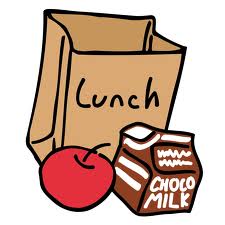 Nepretržitý denný odpočinok
Medzi koncom jednej zmeny a začiatkom ďalšej musí mať  zamestnanec minimálny odpočinok 12 hodín
Nepretržitý  odpočinok v týždni
Zamestnanec musí mať raz za týždeň 2 po sebe nasledujúce dni nepretržitého odpočinku, ktoré musia pripadnúť na sobotu nedeľu alebo nedeľu a pondelok (ak to povaha práce dovoľuje)
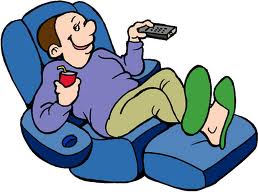 Dni pracovného pokoja
Sú dni na ktoré pripadá nepretržitý odpočinok v týždni, štátne sviatky a ostatné sviatky
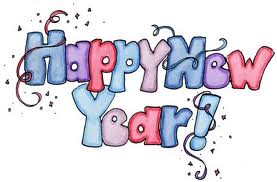 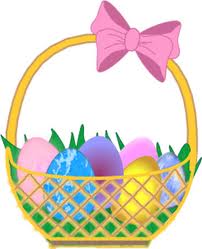 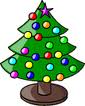 Pracovný režim
Predstavuje spôsob rozvrhnutia pracovného času (spôsob rozloženia pracovných dní alebo zmien)
Pracovný čas môže byť rozvrhnutý:
Rovnomerne – 5 pracovných dní v týždni
Nerovnomerne  - ak si to vyžaduje charakter práce alebo podmienky prevádzky (napr. pri práci na zmeny)
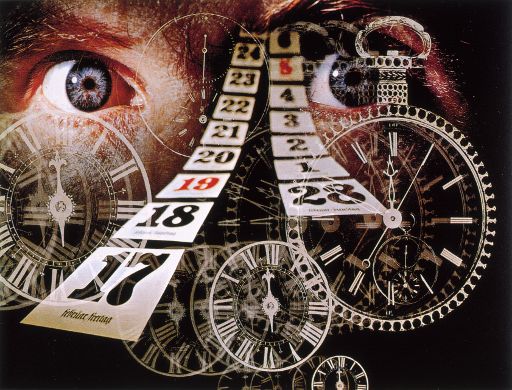 Pružný pracovný čas
Zamestnávateľ neurčuje presný začiatok a koniec pracovného času
Pri PPČ je určený
Voliteľný pracovný čas – úsek začiatku a konca PČ
Základný pracovný čas -  čas, v ktorom je zamestnanec povinný byť na pracovisku (minimálne 5 hodín)
Môže sa uplatniť ako:
Pružný pracovný  deň
Pružný pracovný týždeň
Pružné pracovné 4- týždňové obdobie
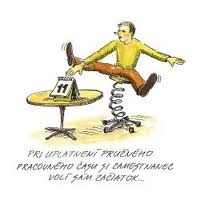 Skrátený pracovný čas
Z rodinných alebo zdravotných dôvodov zamestnanca
Ak zamestnávateľ nepotrebuje zamestnanca na plný úväzok
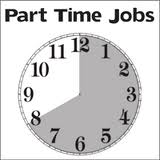 Práca na zmeny
Je práca, pri ktorej sa zamestnanci striedajú na pracovisku podľa určitého rozvrhu
Zamestnanci môžu pracovať v 2 alebo 3- zmennej prevádzke
Ranná zmena nesmie začať pred 6:00, popoludňajšia nesmie skončiť po 22:00
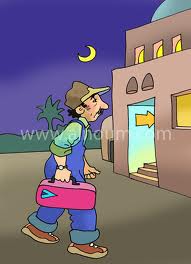 Pracovná pohotovosť
Osobitná forma pracovného režimu, pri ktorom zamestnanec nemusí byť prítomný v práci, ale je povinný zdržiavať sa na určitom mieste, aby sa v prípade potreby mohol dostaviť do práce
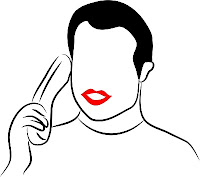 Dovolenka
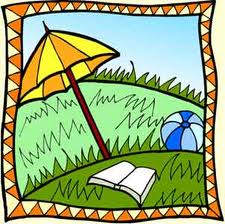 Pracovné voľno s náhradou mzdy
Zamestnanec má nárok na
Dovolenku za kalendárny rok alebo jej pomerná časť
Ak pracoval aspoň 60 dní u toho istého zamestnávateľa, má nárok na dovolenku v rozsahu 4 týždňov
Ak pracovný pomer netrval nepretržite celý rok má nárok na pomernú časť dovolenky ( za mesiac 1/12)
Ak dosiahol vek 33 rokov má nárok na dovolenku v rozsahu 5 týždňov
Dovolenka
Dovolenka za odpracované dni
Ak nemá nárok na dovolenku za kalendárny rok alebo jej pomernú časť (neodpracoval 60 dní)
Patrí mu 1/12 za 21 odpracovaných dní
Dodatková dovolenka
Ak pracoval po celý rok v zdraviu škodlivých alebo sťažených podmienkach
Rozsah 1 týždeň
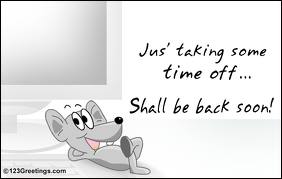 Odmeňovanie zamestnancov
Oceňovanie práce
Mzda
Predstavuje peňažne plnenie alebo plnenie peňažnej hodnoty, ktoré poskytuje zamestnávateľ zamestnancovi za prácu
Mzdu upravujú:
Zákonník práce
Zákon o minimálnej mzde
Zákon o štátnej službe...
Mzdové podmienky  môžu byť dohodnuté:
Priamo v pracovnej zmluve
V kolektívnej zmluve
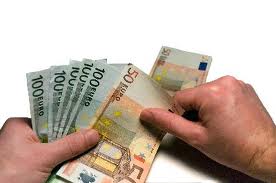 Minimálny mzdový nárok
Pracovné miesta sú podľa náročnosti práce rozdelené do 6 stupňov
http://www.porada.sk/t56527-zakonnik-prace-od-01-09-2011-a.html#257 – charakteristika pracovných miest
Každému stupňu  zodpovedá príslušný minimálny mzdový nárok
Jeho výška sa odvíja od minimálnej mzdy
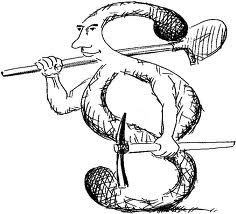 Minimálny mzdový nárok
MM za mesiac         x       koeficient minimálnej  mzdy                                          	(hod. sadzba MM)
Minimálny mzdový nárok
Príklad: